Forgive
The Practice of Forgiveness
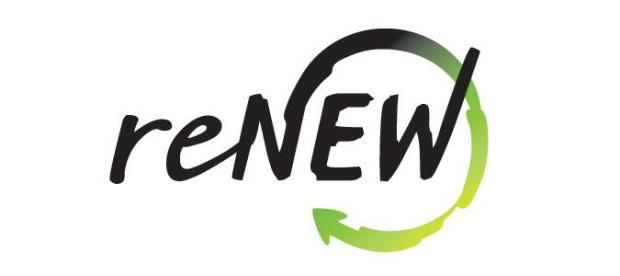 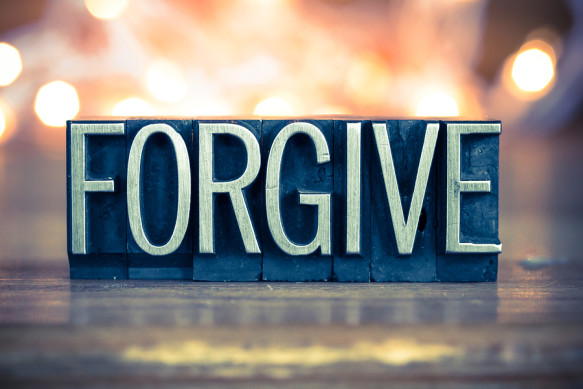 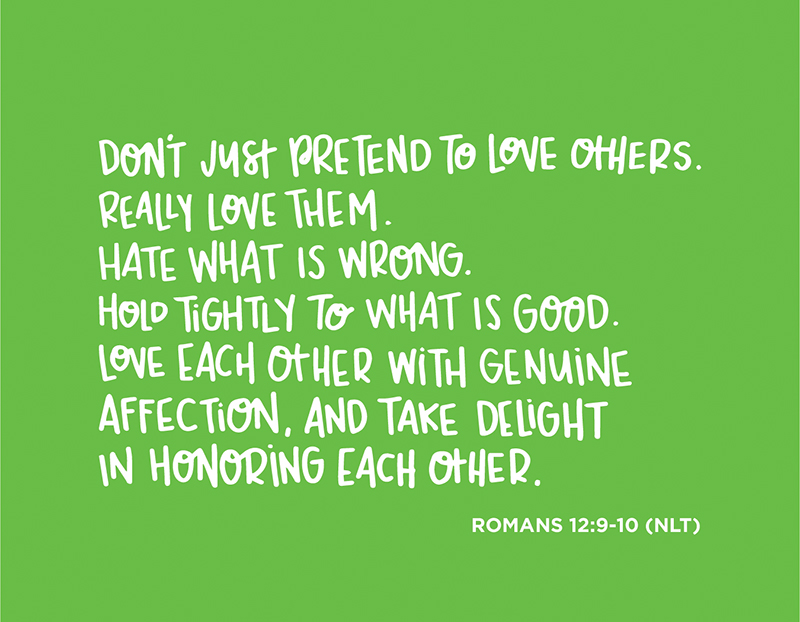 14 Bless those who persecute you; bless and do not curse. 15 Rejoice with those who rejoice; mourn with those who mourn. 16 Live in harmony with one another. Do not be proud, but be willing to associate with people of low position. Do not be conceited.


				Romans 12:14-16
Bless adversaries
14 Bless those who persecute you; bless and do not curse.
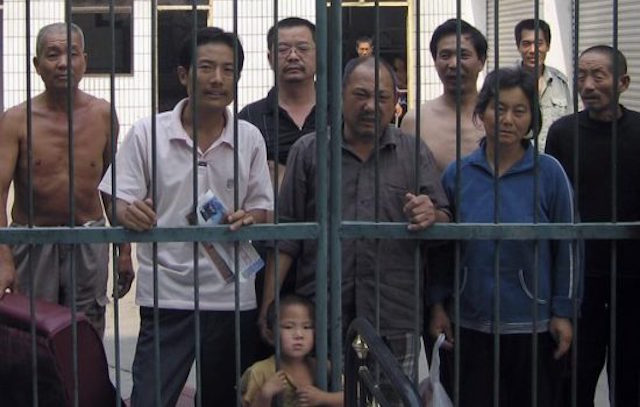 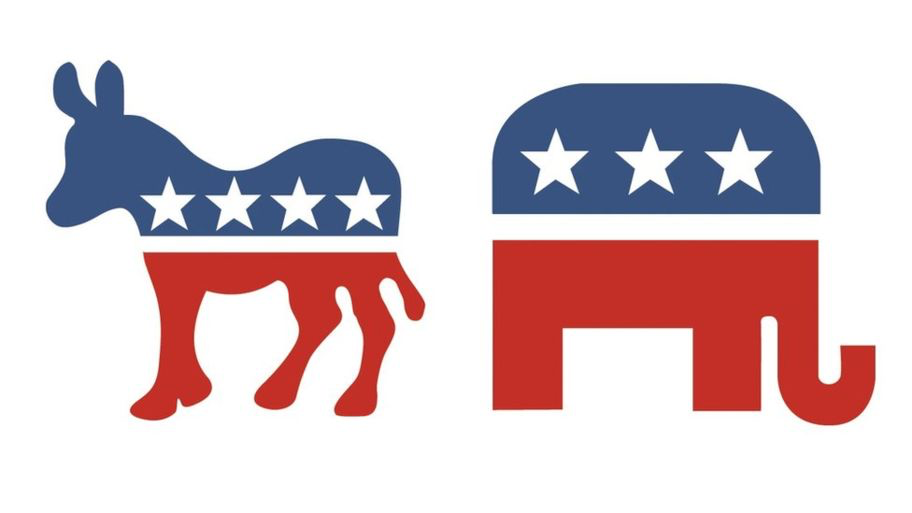 Share empathy
14 Bless those who persecute you; bless and do not curse. 15 Rejoice with those who rejoice; mourn with those who mourn.
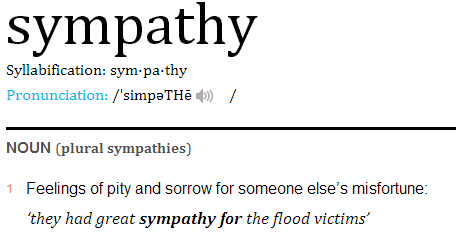 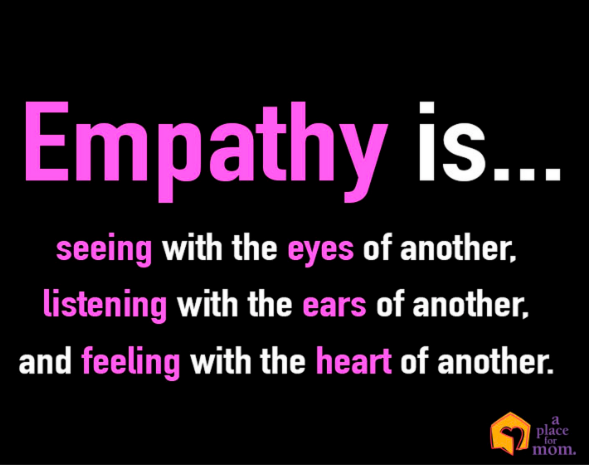 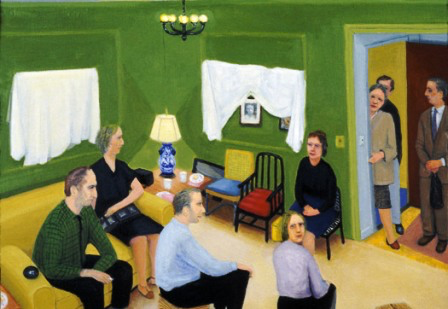 Live harmoniously
14 Bless those who persecute you; bless and do not curse. 15 Rejoice with those who rejoice; mourn with those who mourn. 16 Live in harmony with one another.
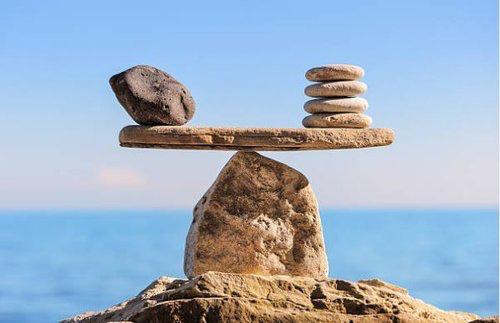 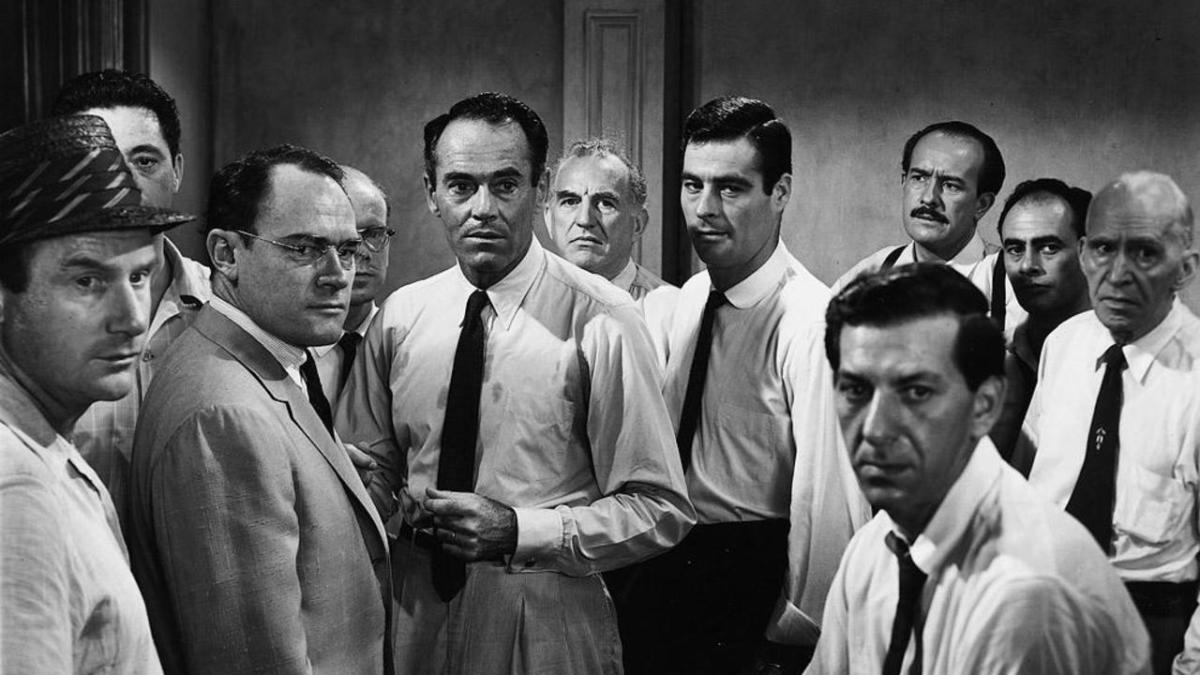 Walk humbly
16 Live in harmony with one another. Do not be proud, but be willing to associate with people of low position. Do not be conceited.
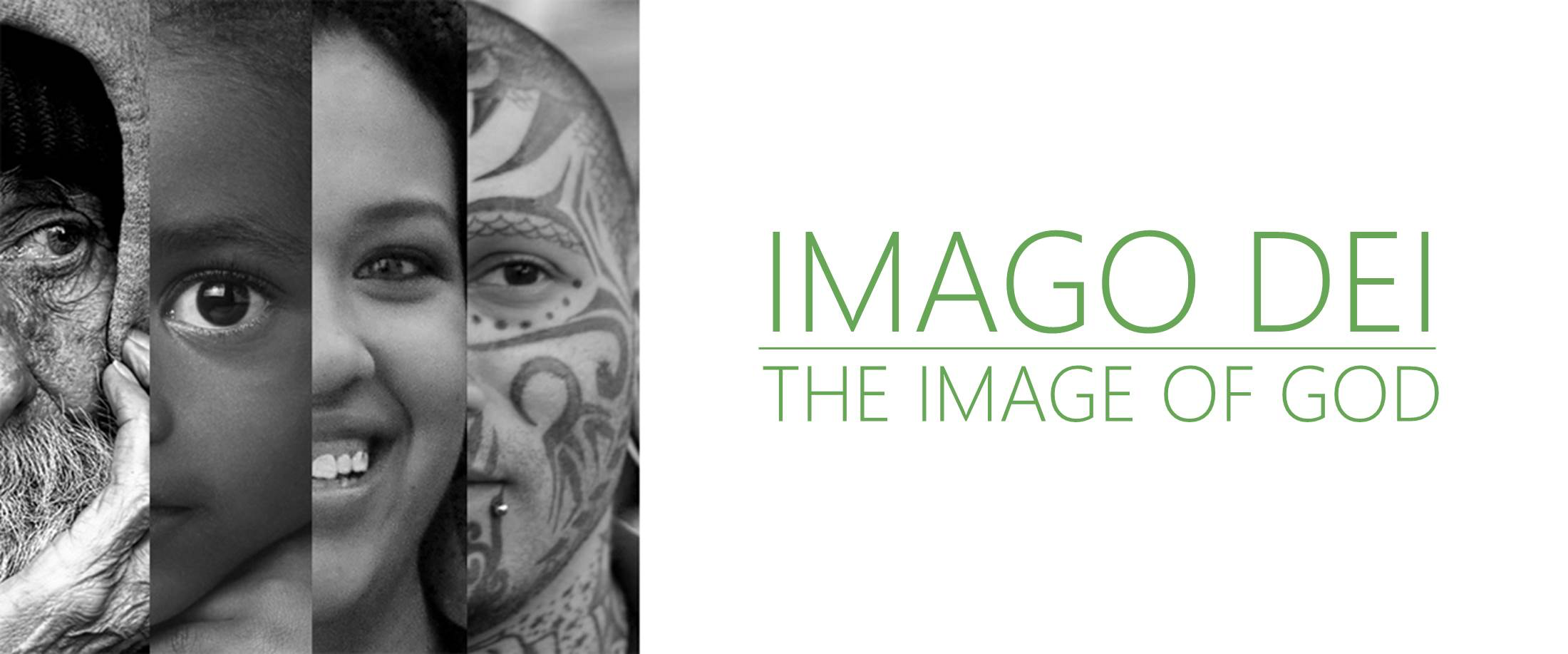 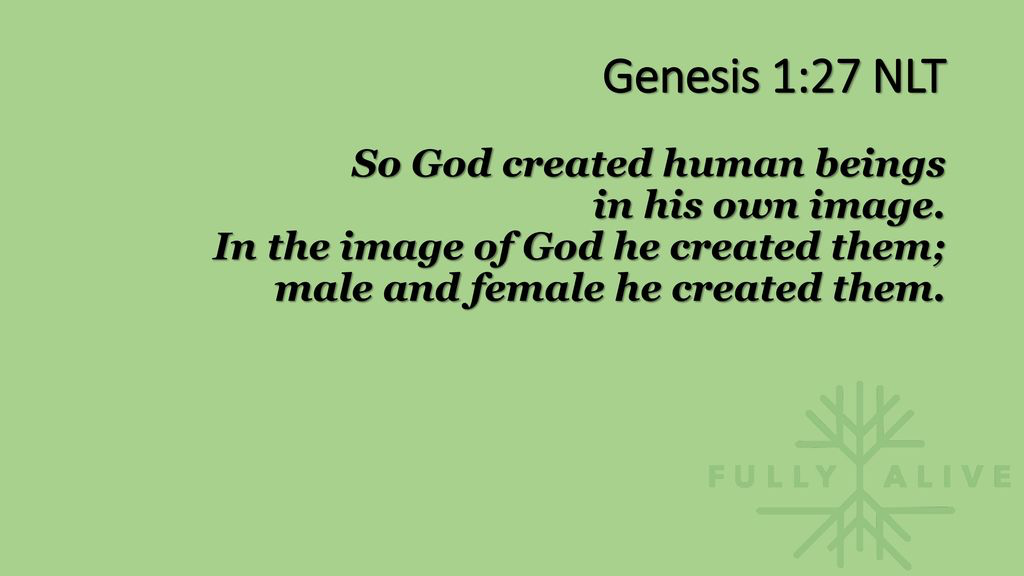 Lessons for disciples
Is there someone you need to forgive, and bless?

Is there someone hurting, whom you can come along side?

Are you living in harmony with others?

Can you help someone made in God’s image?
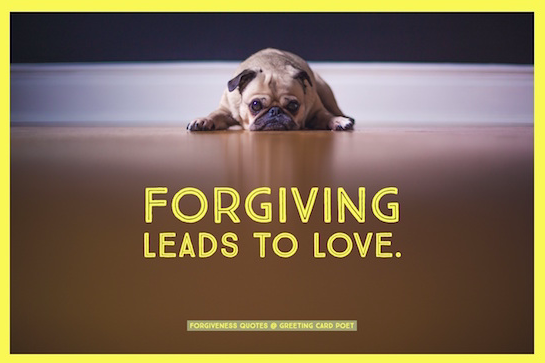